UBND QUẬN LONG BIÊN
TRƯỜNG MẦM NON HOA MỘC LAN
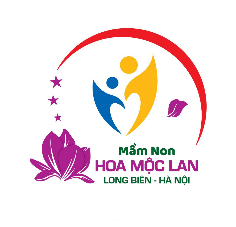 HOẠT ĐỘNG KPKH
ĐỀ TÀI: BÉ TÌM HIỂU CON CÁ VÀNG
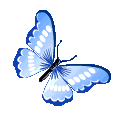 LỨA TUỔI: 3 – 4 TUỔI
THỜI GIAN: 20 - 25 PHÚT
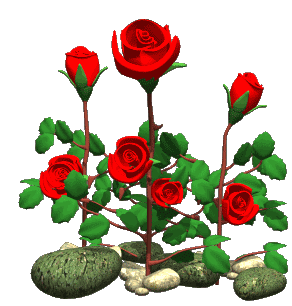 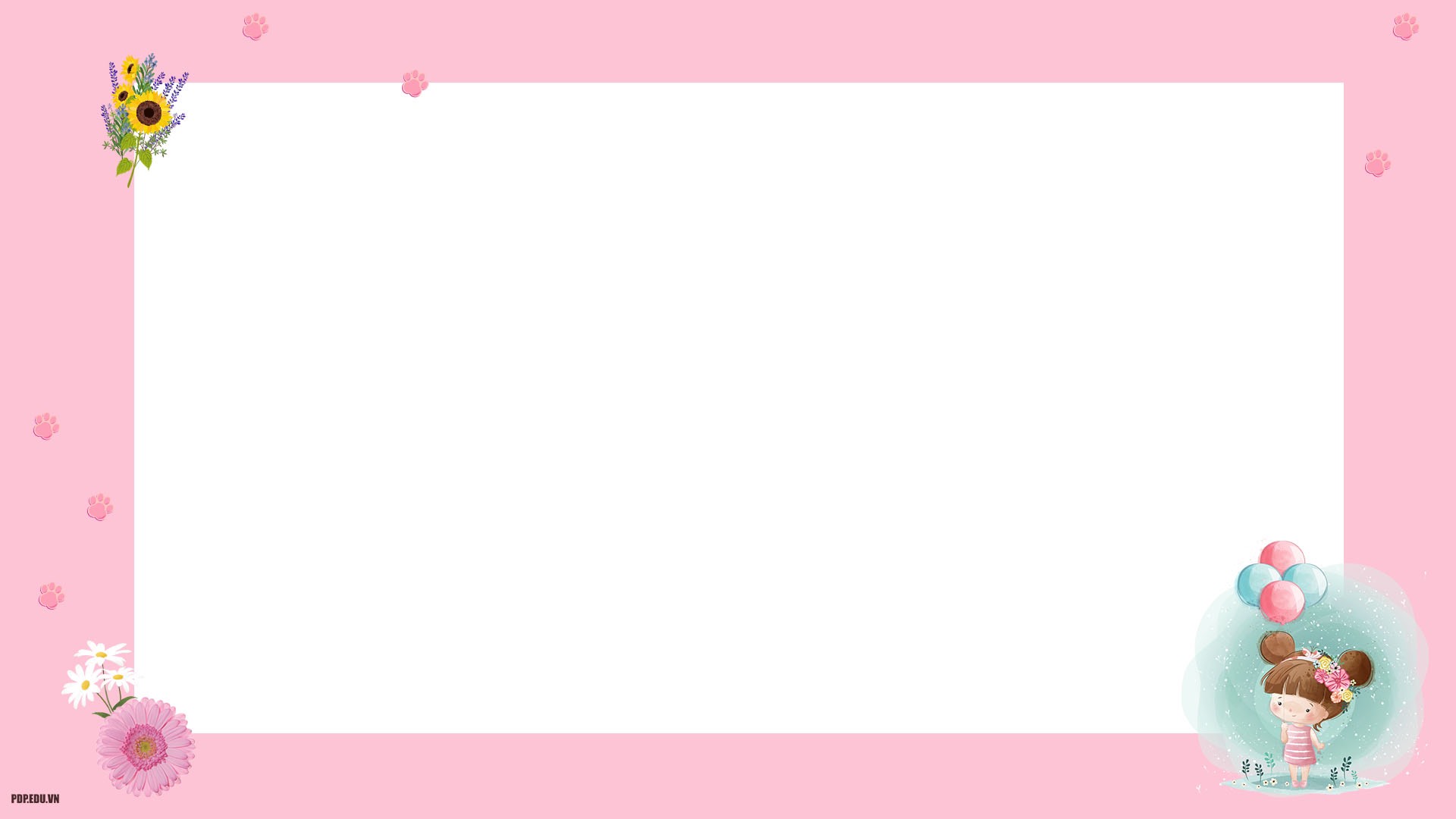 I. MỤC ĐÍCH – YÊU CẦU
Kiến thức.:
- Trẻ gọi đúng tên con cá vàng, nêu được một số đặc điểm của con cá vàng.
- Biết được môi trường sống, ích lợi của chúng. 
2. Kỹ năng:
- Trẻ quan sát và trả lời câu hỏi của cô chính xác. Phát triển ngôn ngữ cho trẻ.
- Trẻ phối hợp với bạn ghép được hình con cá
3. Thái độ:
- Trẻ hứng thú học, yêu quý con cá vàng.
1. ỔN ĐỊNH TỔ CHỨC:
Cô và trẻ cùng hát bài hát: Cá vàng bơi
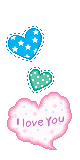 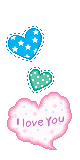 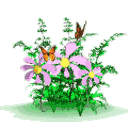 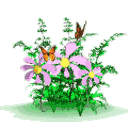 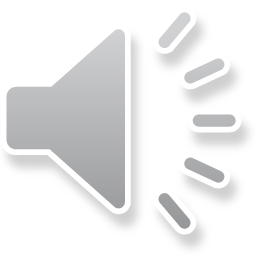 2. Phương pháp hình thức tổ chức
Hoạt động 1: Bé biết gì về con cá vàng
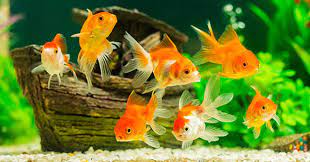 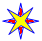 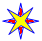 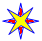 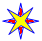 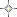 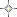 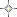 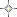 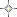 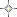 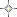 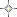 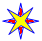 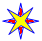 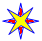 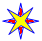 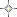 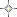 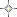 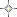 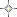 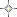 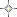 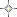 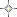 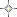 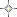 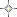 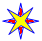 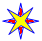 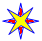 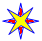 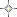 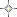 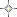 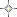 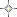 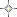 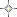 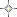 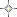 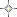 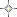 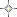 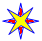 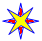 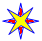 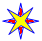 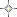 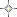 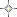 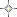 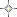 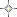 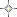 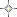 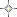 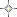 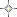 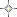 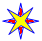 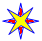 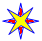 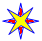 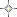 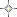 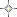 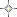 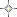 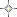 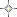 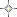 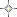 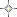 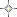 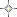 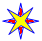 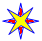 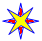 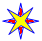 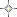 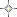 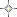 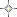 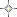 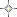 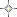 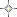 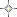 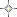 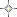 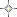 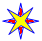 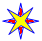 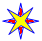 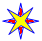 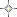 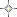 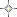 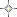 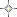 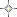 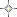 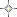 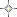 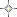 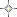 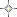 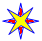 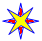 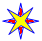 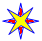 Hoạt động 2: 
Tìm hiểu về con cá vàng
Vây
Đầu
Đuôi
Vẩy
Mắt
Mang
Thân
Các chú cá vàng thích ăn gì?
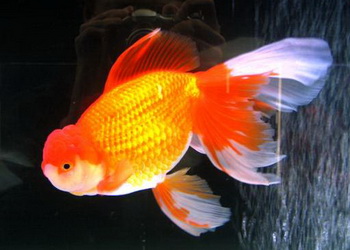 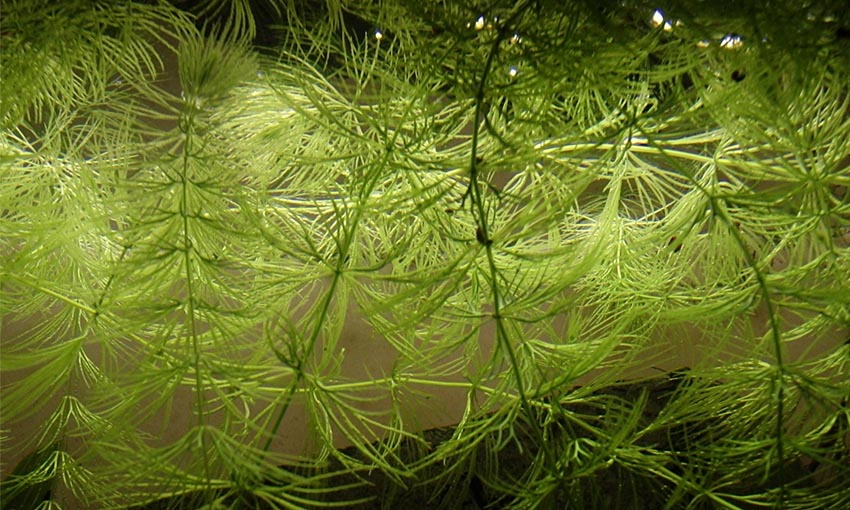 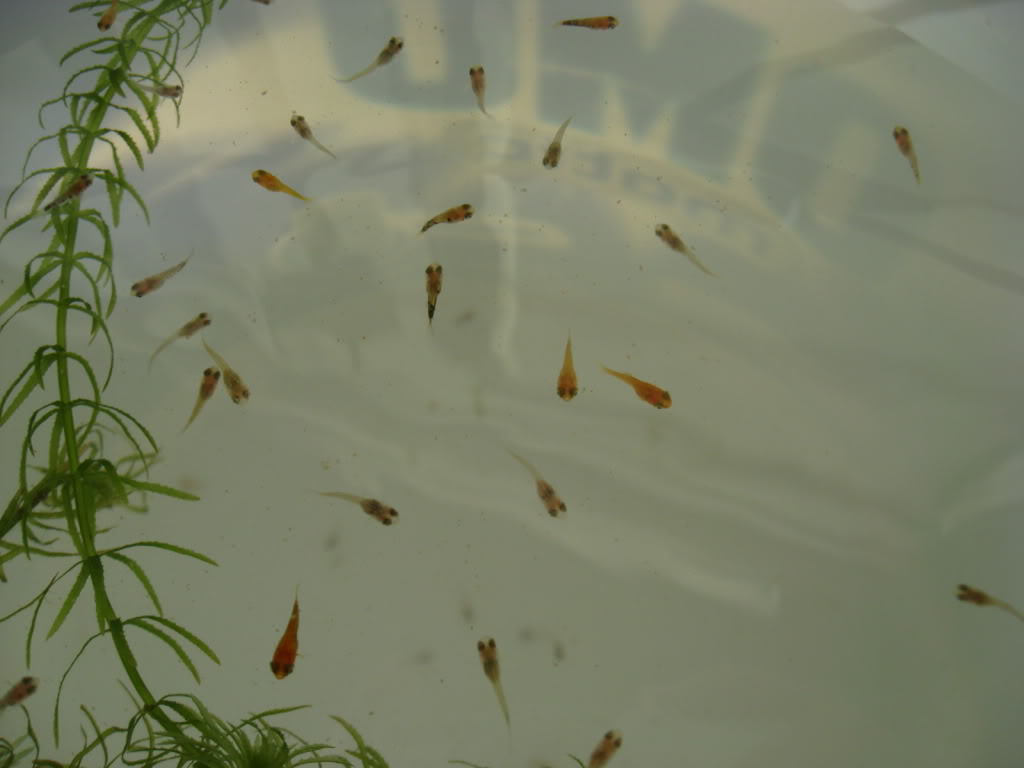 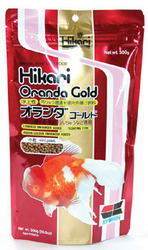 Vận động:
Các con cùng làm chú cá vàng bơi nào?
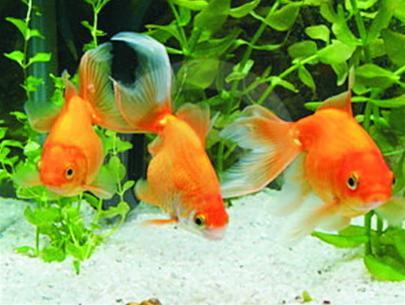 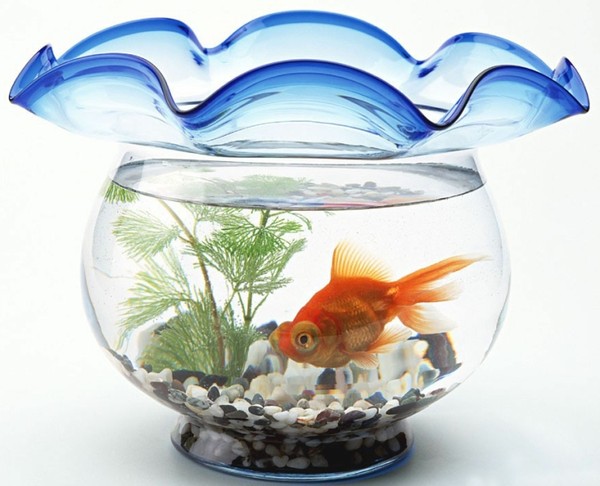 Các chú cá sống ở đâu?
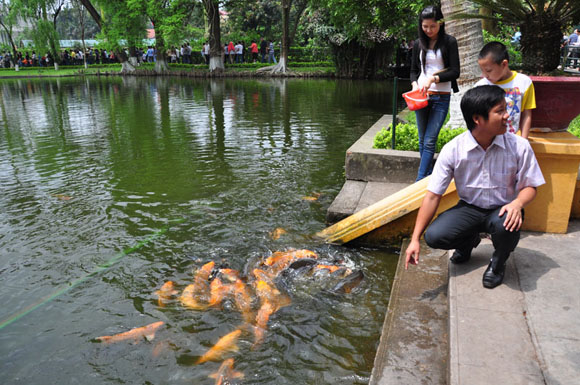 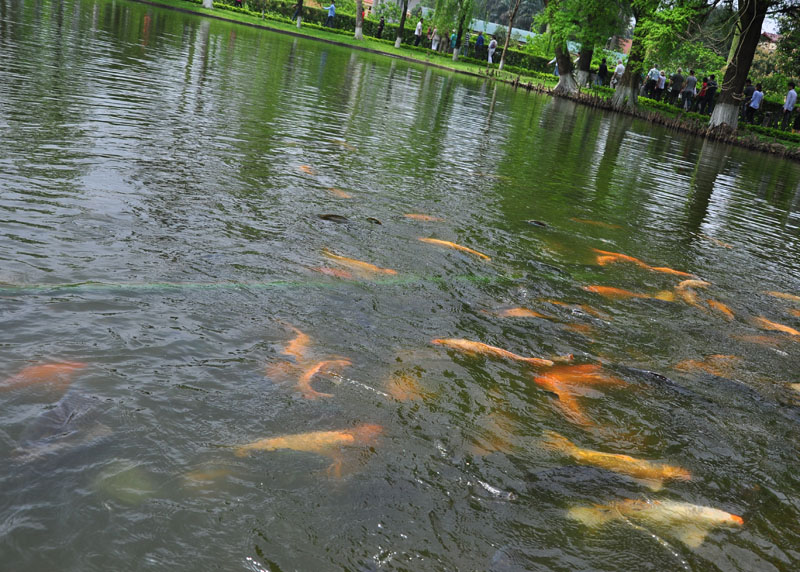 Để môi trường nước nơi cá và các vật sống dười nước luôn sạch các con cần làm gì?
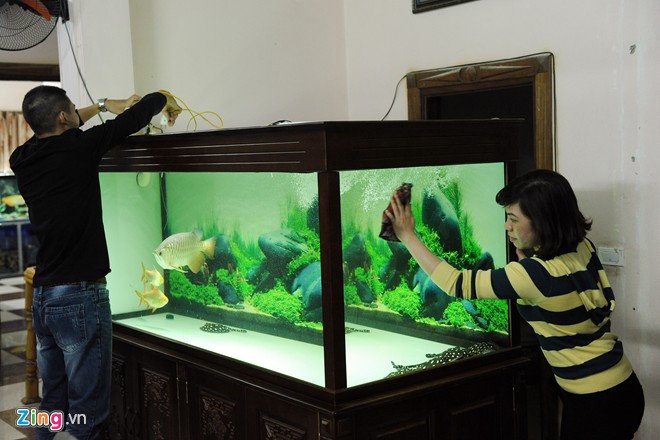 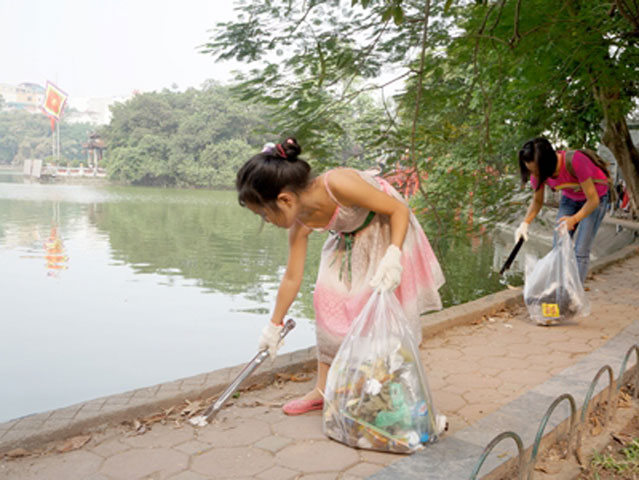 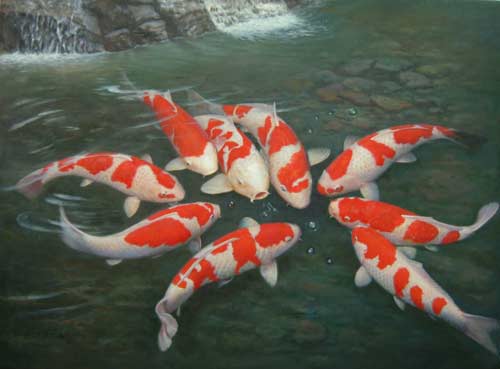 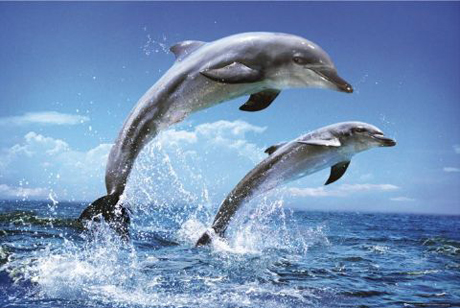 Bé biết những loại cá nào?
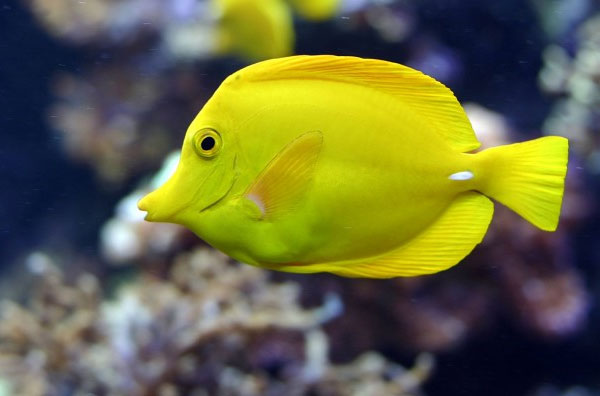 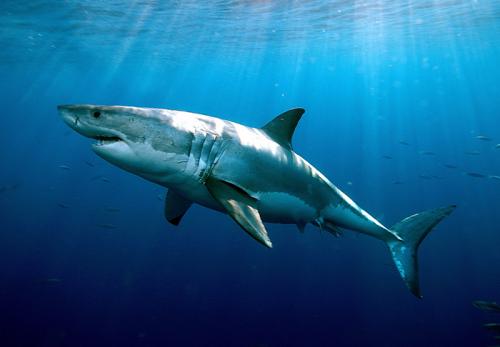 Hoạt động 3: Mời bạn cùng tham gia trò chơi với chúng tôi
Trò chơi 1: Cá bơi
Cách chơi: Trẻ đi vòng tròn và làm theo hiệu lệnh của cô.Cá bơi nhanh, bơi chậm, cá ngoi lên, cá ngụp xuống.
Luật chơi: Trẻ nào làm sai hiệu lệnh phải nhảy lò cò.
        Trò chơi 2: Ai giỏi nhất.
Cách chơi: Trên màn hình xuất hiện các con vật khác nhau.Trẻ phải chọn xem con vật nào là con vật sống ở dưới nước.
Luật chơi: Trẻ nào chọn đúng là người chiến thắng
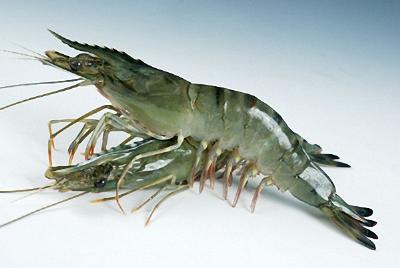 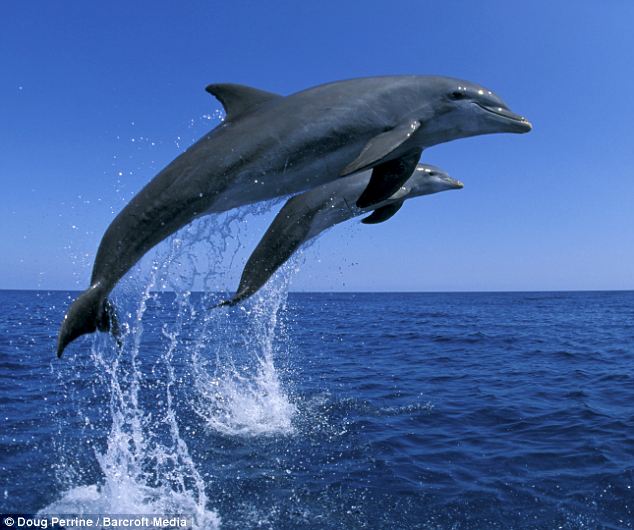 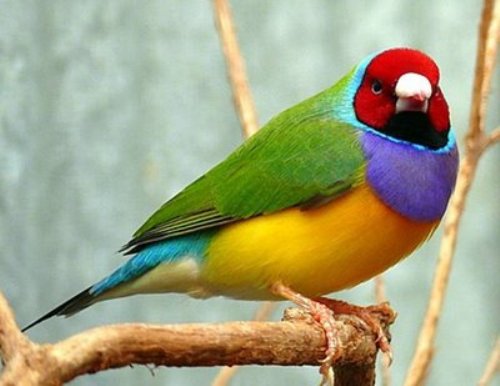 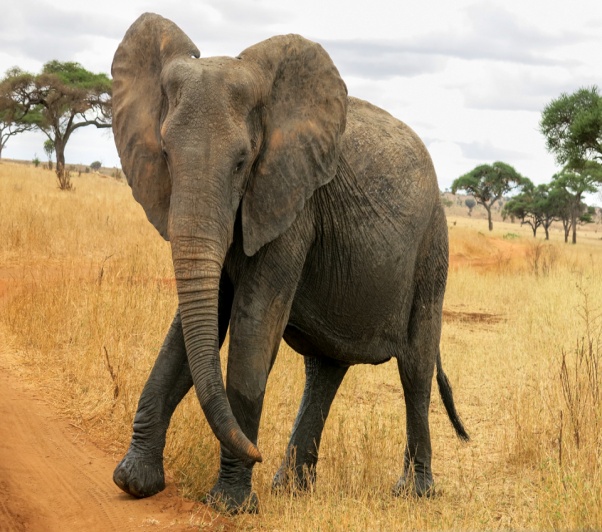 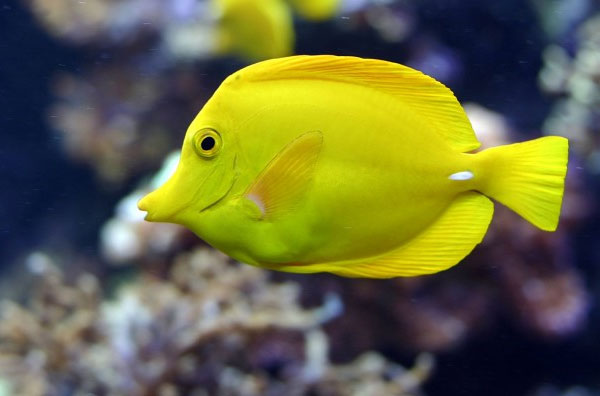 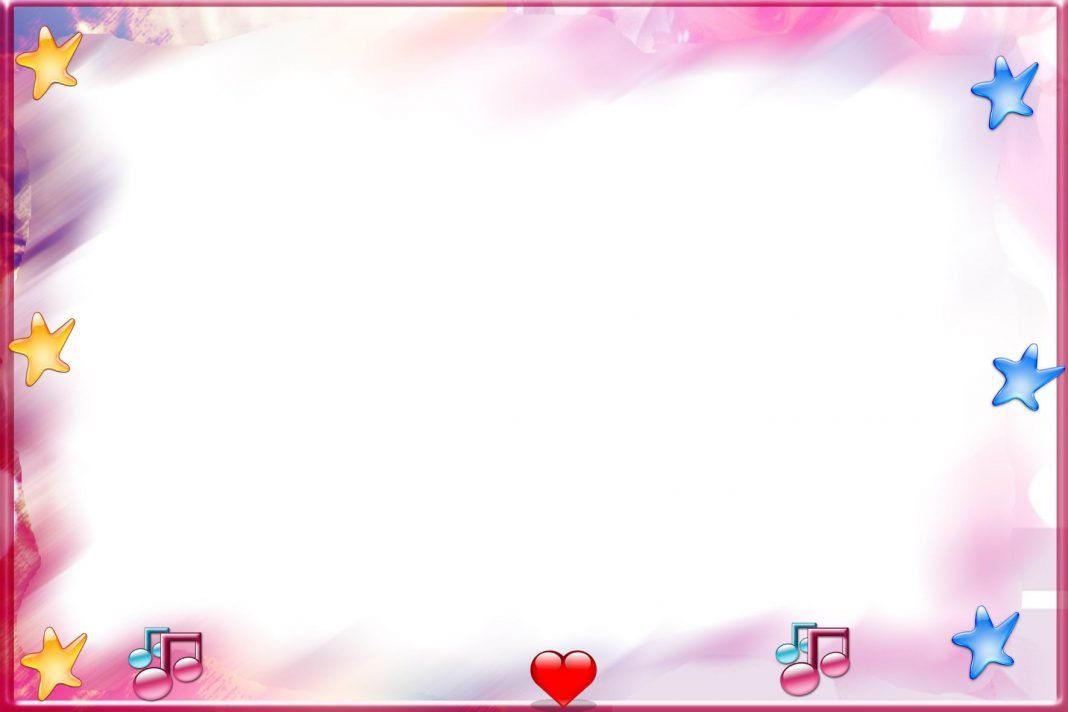 3.Kết thúc: Cô nhận xét giờ học
Chúc các cô vui vẻ, chúc các bé mạnh khỏe